Города- герои
Нападение фашисткой Германии на СССР
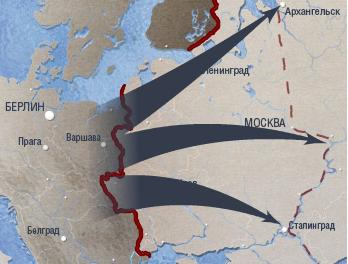 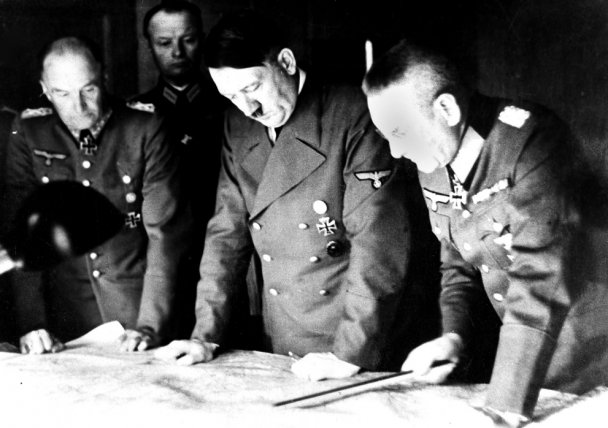 Город-герой Москва
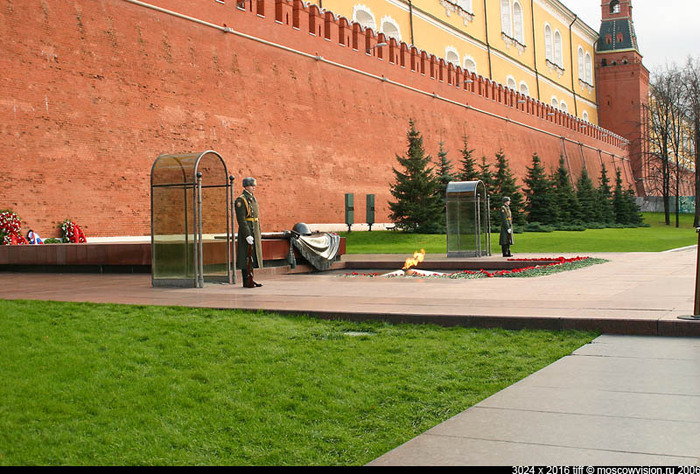 Город-герой Ленинград ( Санкт- Петербург)
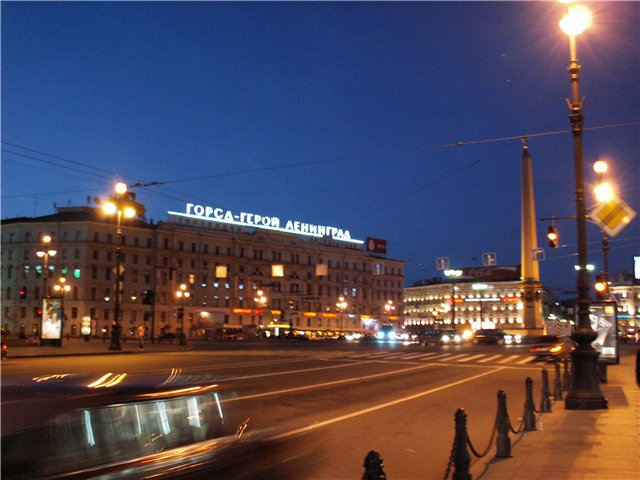 Город- герой Сталинград ( Волгоград)
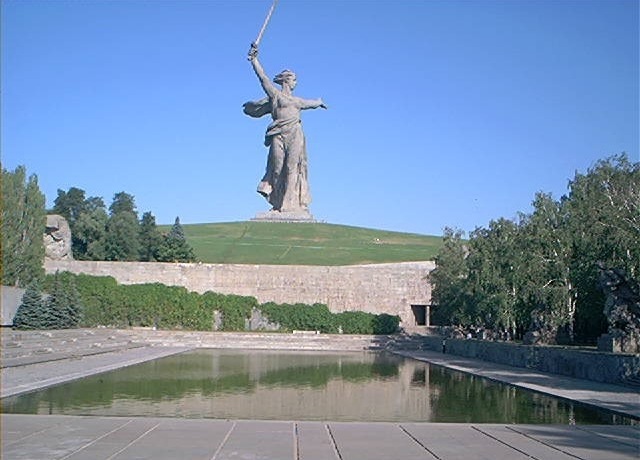 Город- герой Керчь
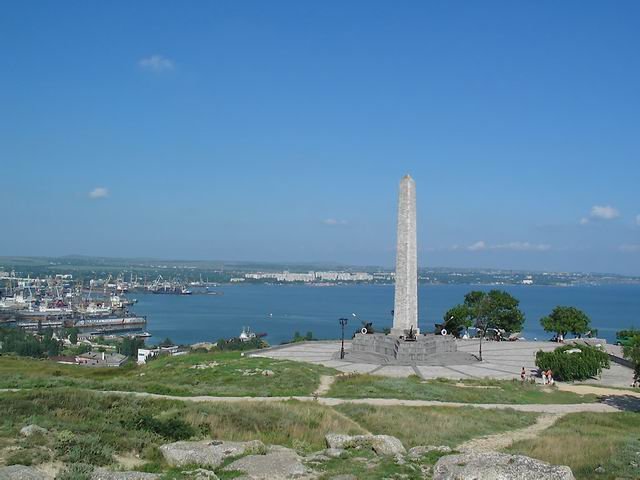 Город-герой Одесса
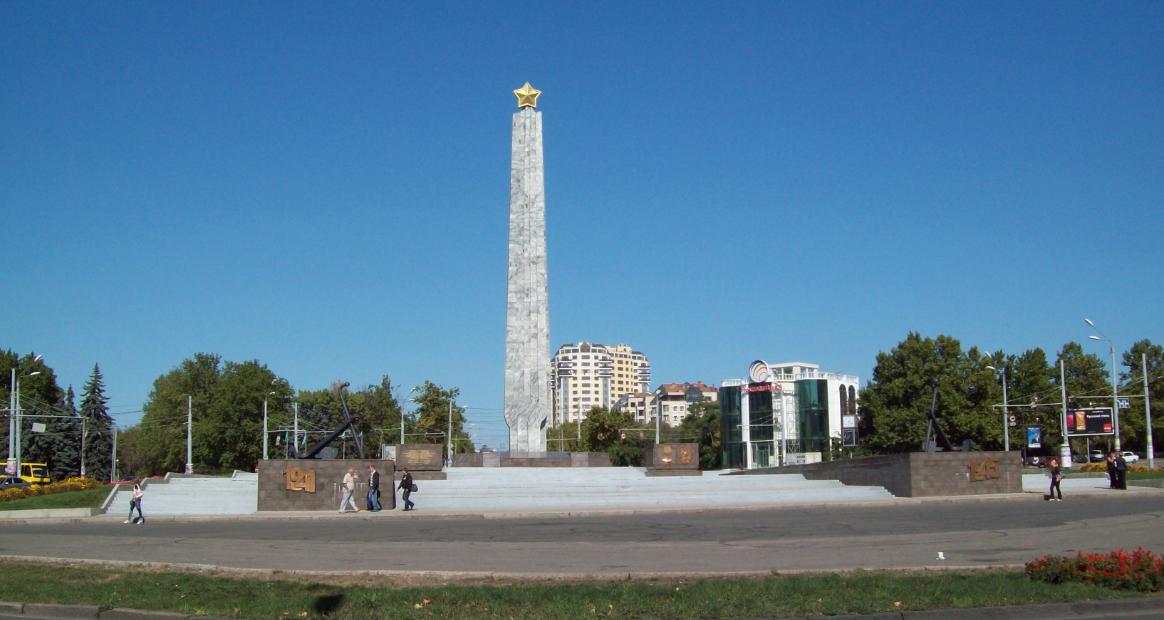 Город- герой Новороссийск
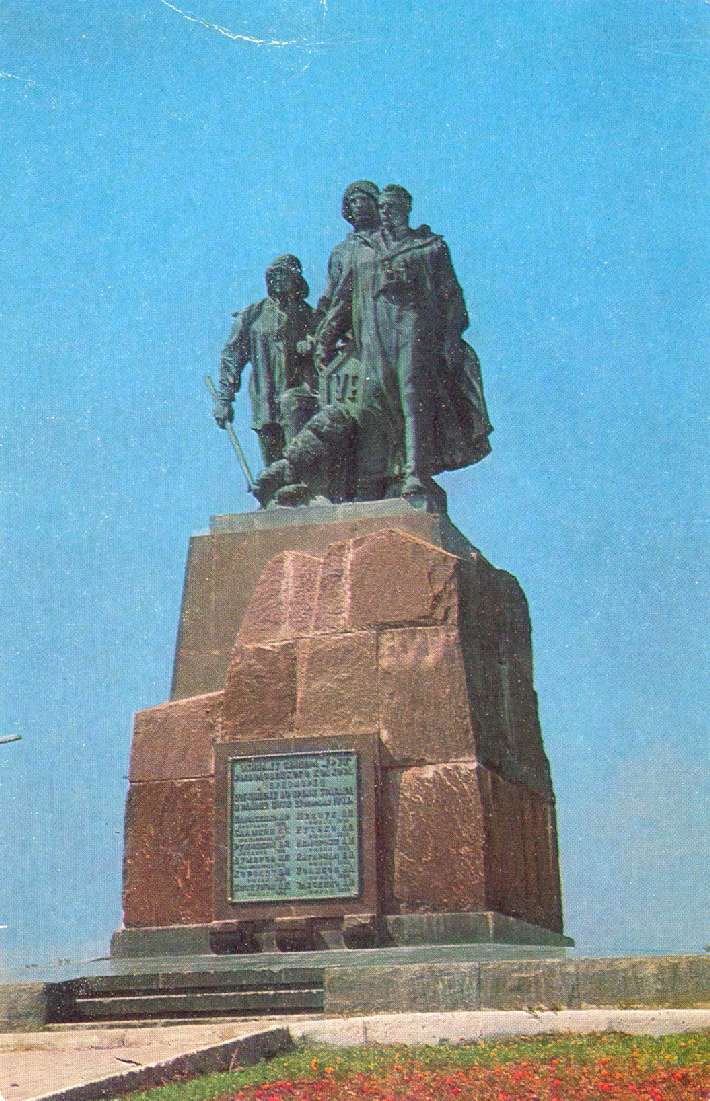 Город-герой Минск
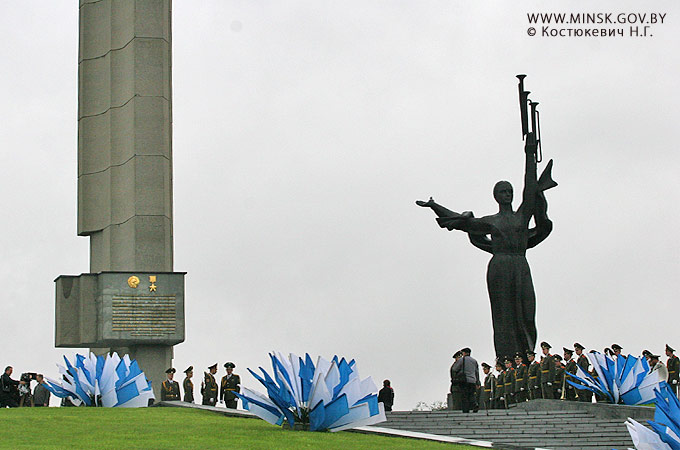 Город –герой Киев
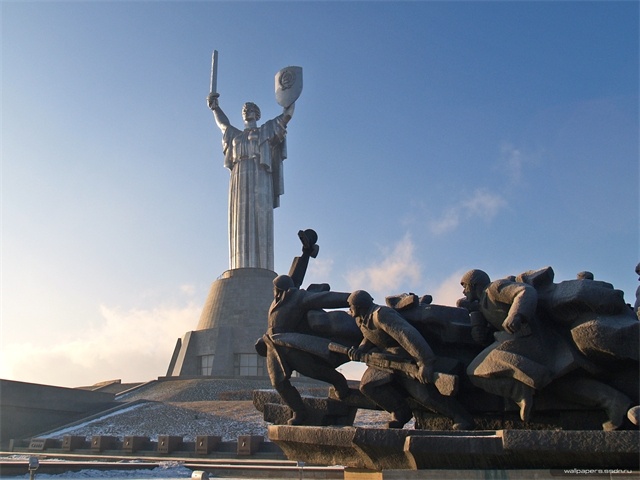 Город- герой Брест
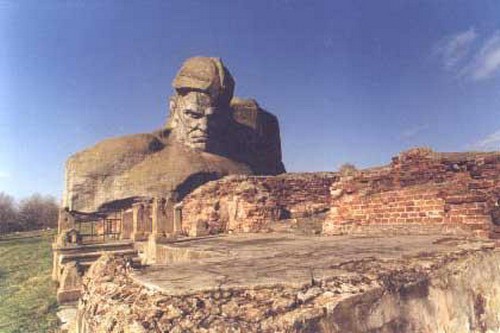 Город-герой Мурманск
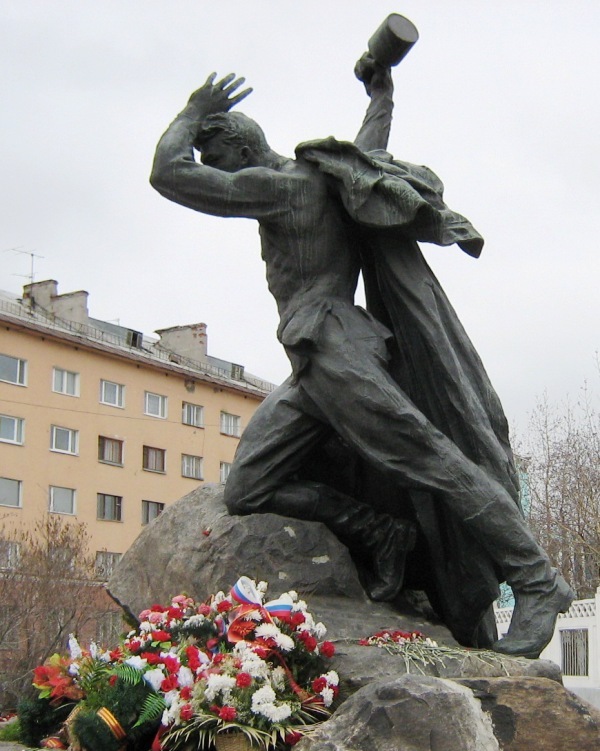 Город –герой Смоленск
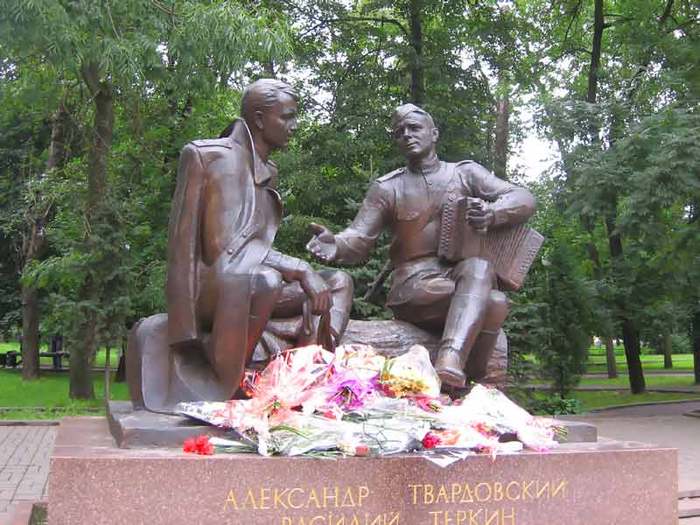 Город- герой Севастополь
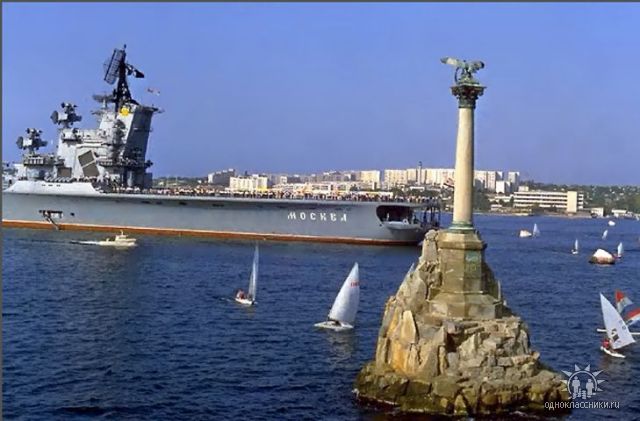 Город- герой Тула
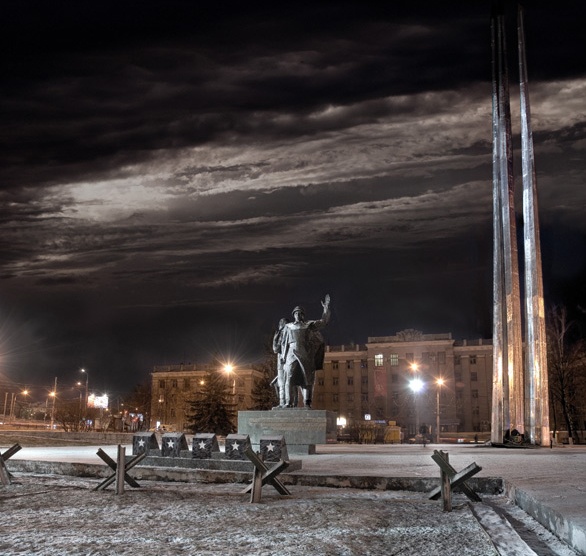